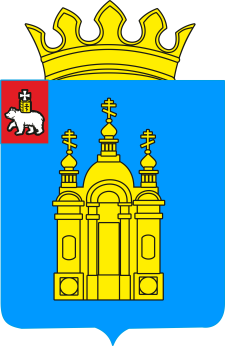 «Актуальные вопросы развития системы образования Добрянского муниципального района.  Итоги и перспективы»
Н. М. Семерикова
Заместитель главы муниципального района – начальник управления образования администрации Добрянского муниципального района
1
[Speaker Notes: Система образования Добрянского муниципального района – это 8 средних школ; 9 основных школ.,  это 15 детских садов, 4 организации дополнительного образования детей; 1 организация дополнительного профессионального образования.

Приоритетные  направления развития системы образования Добрянского муниципального района (СО ДМР):
 - Повышение качества предоставления образовательных услуг (повышение профессионального уровня кадров основных и вспомогательных процессов; обеспечение преемственности на всех ступенях образования;  увеличение скорости Интернета до 2 Мб/с во всех образовательных организациях; повышение уровня результатов  всероссийских проверочных работ (ВПР) , государственной итоговой аттестации 9, 11 классов (ГИА)
- Достижение высокой социальной эффективности деятельности образовательных организаций (обеспечение достойного уровня психолого-педагогической и медико-социальной помощи для детей, нуждающихся в социальной поддержке; создание необходимых условий для реализации адаптивного и инклюзивного образования;  продолжение реализации программ поддержки одаренных детей; повышение эффективности профориентационной работы)
- Создание открытой для участия местного сообщества образовательной среды и формирование позитивного восприятия деятельности образовательных организаций  (усиление роли родительской общественности в деятельности образовательных организаций;
разработка единого информационного портала районной системы образования, соответствующего требованиям российского законодательства;
создание эффективной системы взаимодействия с местными и региональными СМИ)]
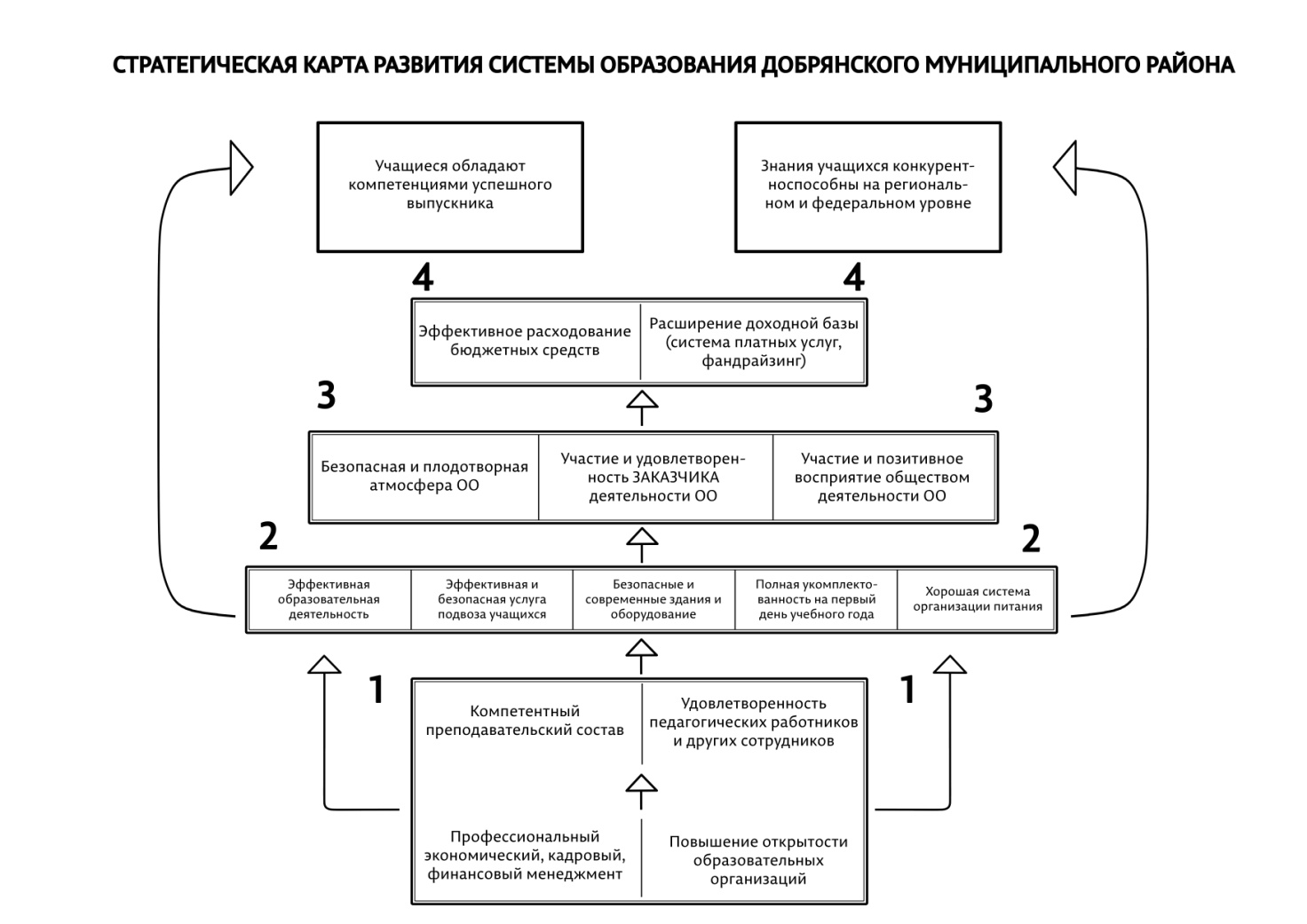 [Speaker Notes: Для дальнейшего развития системы образования Добрянского муниципального района создана Стратегическая карта. Она показывает, как достигается стратегическая цель, утвержденная профессиональным сообществом, и реализуется видение системы образования. 
Она читается снизу вверх.
Структура Стратегической карты содержит 4 перспективы:
1 уровень . Кадровая перспектива – основной источник устойчивого развития системы образования. Включает организационную, обучающую и информационную составляющие. Улучшение показателей данной перспективы – опережающий фактор для процессной, клиентской и финансовой перспектив. 
 
2 уровень . Процессная перспектива – реализация внутренних процессов образовательных организаций, посредством которых образовательная услуга создается и предоставляется Заказчику. Результат внутренних процессов – индикатор успешности клиентской и финансовой перспектив.
 
3 уровень . Клиентская перспектива – основной элемент улучшения финансовых результатов, обусловливающий успешное сотрудничество с Заказчиком образовательных услуг. Она является необходимым условием для достижения основной цели Стратегии развития Добрянского муниципального района – формирования благоприятной среды жизнедеятельности для нынешних и будущих жителей Добрянского муниципального района через создание условий для развития бизнеса в районе и сохранение при этом самобытности территории, нравов, баланса экологических и природных ресурсов.
 
4 уровень. Финансовая перспектива – запаздывающий индикатор, главный показатель эффективности системы образования Добрянского муниципального района. Отражает то, как система обеспечивает свое устойчивое развитие для реализации миссии (стратегической цели) и видения.

Основная цель Стратегии - повышение конкурентоспособности выпускников в пределах Пермского края и Российской Федерации. 

Определены универсальные компетенции учащихся, под которыми понимаются личностные качества обучающихся, позволяющих успешно действовать в окружающей среде.  К ним относятся:
- государственная идентичность;
- коммуникативность;
 - математические компетенции;
- свободное владение русским и английским языками;
- информационные компетенции (IT-технологии);
физическая культура и безопасность;
потребительские компетенции.]
[Speaker Notes: Структура Стратегического развития содержит 4 перспективы, которая в себя включает систему ключевых показателей:

1. Кадровая перспектива  - это организационная, профессиональная и информационная составляющая
2. Процессная перспектива –   это эффективная образовательная деятельность, безопасные условия образования, развитие сети СО ДМР
3. Клиентская перспектива –  это создание открытой образовательной среды для участия и позитивного восприятия местным сообществом деятельности СО, участие Заказчика в деятельности образовательных организаций и удовлетворенность ею
4. Финансовая перспектива – это эффективное использование бюджетных средств и расширение доходной базы (фандрайзинг )

К преимуществам системы образования относятся: достаточно высокий потенциал кадров административного процесса, наличие методической службы,  сбалансированную структуру образовательных организаций.]
Кадровая перспектива (организационная, профессиональная и информационная составляющая)
4
[Speaker Notes: Рассмотрим каждую перспективу Стратегии  в системе «проблема – путь решения».
КАДРОВАЯ ПЕРСПЕКТИВА
По состоянию на 1 сентября 2016  в системе образования работает 1950 человек по 70 специальностям,  в том числе педагогов -1110 . До 35 лет – 20,6%. Пенсионного возраста ( 55 лет и выше) -  201 чел. /18,1%/ 

Повышение качества предоставляемых образовательных услуг напрямую зависит от состава кадрового потенциала, исполняющего основные процессы. Возрастной состав не настроен на инновационные процессы, освоение современного опыта. Кадровая проблема носит системный характер и требует кардинального решения. 

 Наибольшее опасение по количеству педагогов старше 55 лет вызывает Полазненская школа №1, где 39 % педагогов достигли 55-тилетнего возраста, в ДСОШ №3 – 30%,  в ДСОШ №2 – 20%. 
Если предположить, что обновление кадров к 2021 году будет происходить с такими же медленными темпами, как и сейчас, то возрастная структура основного персонала станет очень критичной.  Чтобы изменить в ситуацию , в образовательные организации необходимо ежегодно принимать на работу около 38 человек в возрасте до 40 лет. Считаем, что в этом нам поможет реализация муниципальной программы Добрянского муниципального района «Кадровая политика Добрянского муниципального района».

Целевой ориентир Министерства образования и науки Пермского края на 2016 год – 81% аттестованных педагогов. По данным на сентябрь 2016 года в районе было аттестовано 85% педагогов, из них аттестовано на первую и высшую категорию 41%, что на 4% ниже краевого уровня. Причем не имеют категорию 43% педагогов  в возрасте от 36 до 50 лет, что можно считать одной из причин недостаточно высокого уровня качества образования, т.к. это самый продуктивный возраст человека.
На сегодняшний день существует 41 вакансия в сельских организациях, при том, что только в двух поселениях есть возможность выделить землю для строительства жилья привлеченным педагогам  для реализации проекта «Сельский учитель». Единственным ресурсом остается краевой проект «Электронная школа», но и здесь необходима финансовая поддержка педагогов-тьюторов, сопровождающих проект и решение вопросов по скорости Интернет.]
Процессная перспектива (эффективная образовательная деятельность)
5
[Speaker Notes: ПРОЦЕССНАЯ ПЕРСПЕКТИВА
 Стремление конкурировать с общеобразовательными школами только на основе высокого процента поступления выпускников в ВУЗы и количеству победителей олимпиад не совсем оправдано. Не все родители ориентируются только на результат обучения, многие, прежде всего, уделяют внимание комфорту, наличию системы дополнительного образования, разнообразного досуга детей, учитывают желание ребенка учиться именно в этой школе, именно у этого учителя.
Этому будет способствовать : 
-организация муниципального грантового конкурса брендовых проектов ОО (работа по определению бренда школ, работающего на имидж ОО, представлена  на последнем слайде);
-сотрудничество с бизнес-структурами, НКО, общественными организациями;
-привлечение внебюджетных средств, участие в грантовых конкурсах;
-PR – кампании достижений обучающихся/педагогов/организаций.

Сегодня мы видим недостаточно высокие результаты сдачи ГИА (ОГЭ, ЕГЭ). Результаты ЕГЭ по математике уступают результатам ОГЭ, а в целом показатели системы образования Добрянского муниципального района ниже среднекраевых и г. Перми. 
И хочется обратить внимание, что практически в два раза ниже количество учащихся, которые планируют сдавать ЕГЭ и в дальнейшем поступать в вузы. 
Это составляет 60%  выпускников средних школ, из них 8% выбирают ВУЗы Москвы, Санкт-Петербурга, Калининграда, Казани, Екатеринбурга, Челябинска и Тюмени. 
Если проанализировать направления специальностей, выбранных выпускниками, мы видим, что традиционно популярными остаются технические,   социально-экономические и гуманитарные   направления. Около трети выпускников готовы связать свою жизнь со сферами производства, технологии, строительства. 
Вместе с тем, сохраняется достаточно большое количество поступивших в учреждения СПО – 30%. 
Повышению уровня знаний с целью обеспечения конкурентноспособности обучающихся на региональном и федеральном уровнях способствуют существующие муниципальные программы «Талантливые дети», «Выбор жизненного пути», «Развитие технического творчества в ДМР».
Решение этой проблемы видим в  организация PR-кампании педагогов, имеющих высокие достижения в педагогической деятельности; в установлении муниципальной доплаты педагогам, выпускники которых получили от 80 баллов в ГИА и подготовивших победителей предметных (метапредметных) олимпиад; в организации муниципального проекта «Ступени» (критерий – достижения по уровням образования).]
Процессная перспектива (эффективная образовательная деятельность)
6
[Speaker Notes: Развивающая предметная среда дошкольных образовательных учреждений (ДОУ) — это система материальных объектов деятельности ребенка, функционально моделирующая содержание его духовного и физического развития. Основными элементами предметной среды являются художественные студии; игровые и спортивные площадки и их оборудование; игровые пространства оснащенные тематическими наборами игрушек, игровыми материалами; аудиовизуальные и информационные средства воспитания и обучения и др. (по ФГОС). Поэтому  в системе дошкольного образования (ДО) главной задачей является – развитие  материально-технической базы. 
В то же время отсутствует возможность реализации ДО в населенных пунктах , где нет школ со структурным подразделением – детский сад  (Челва, Бор-Ленва, Таборы, Ветляны). Для решения этой проблемы необходимо создать условия для реализации  краевого проекта «Выездной воспитатель» .
Следует отметить тот факт, что  удаленность школ от районного центра составляет от 19 до 120 км, что  вынуждает нас максимально использовать Интернет-ресурсы для обучения, решения кадровых вопросов, обмена  документацией, оказания методической помощи учреждениям. Однако средняя скорость Интернет  в Добрянке и Полазне составляет 5 Мб/сек , а на селе - 0,26 Мб в секунду (Сенькино, Висим, Камский, Ярино – 0,12 Мб в секунду). Это является сдерживающим элементом в реализации проекта «Электронная школа». Обеспечение высокоскоростного Интернета  является одним из основных условий развития системы образования ДМР.]
Процессная перспектива (эффективная образовательная деятельность)
7
[Speaker Notes: Ухудшается  качество детского населения: увеличивается число детей, обучающихся по адаптивным (инклюзивным) программам. ФГОС обучающихся с ограниченными возможностями здоровья (2016г.) требует  создания  материально-технической базы в каждом ОО. В районе должен быть создан Психолого-медико-педагогический центр, необходима переподготовка и повышение квалификации педагогов (учитель-дефектолог, тифлопедагог).
Только в МБОУ «Добрянская ООШ №1» 28,5% детей учатся по специальным программам для детей 7-8 вида. Они по условиям обучения сдают специальные экзамены, а не государственную ГИА. Необходимо выстроить взаимодействие с СПО для продолжения образования таких детей. 

Сохранение состояния здоровья обучающихся – важный компонент в оказании образовательных услуг. Этому будет способствовать строительство плоскостных спортивных сооружений, оснащение школьных спортзалов  и стадионов, организация 2-х разового горячего питания обучающихся.

Хотелось бы сказать и о дополнительном образовании детей в нашем районе.
 Федеральная целевая программа «Развитие дополнительного образования детей в Российской Федерации до 2020 года» ставит для нас задачу вовлечения не менее  75% детей в систему дополнительного образования. 2016г- 71%. 
 Наиболее развито такое направление, как «Художественное творчество». Значительно меньшее количество детей охвачено программами по техническому творчеству, единицы охвачены программами по экологии, туризму и краеведению. 
..Охват детей программами дополнительного образования по возрастам: минимальное количество ребят от 15 лет и старше охвачены доп.образованием, хотя потребность в программах профориентационной и предпрофессиональной подготовки велика. Надо развивать программы по черчению, графическому рисованию, инженерной подготовке, моделированию и т.п., необходимые как подготовка к поступлению в ВУЗыи СУЗы.]
Процессная перспектива (безопасные условия)
8
[Speaker Notes: Сегодня стоит задача по созданию условий антитеррористической защищенности объектов образования, созданию безбарьерной среды для инвалидов и других  маломобильных групп населения. Это:
- видеонаблюдение;
- домофоны на  входные калитки  в детских садах;
-  установка турникетов для  организации пропускного режима  и т.д.
пандусы и входные  группы, внутренние помещения для свободного передвижения детей – инвалидов.  и т.д.

В 11 школах района осуществляется подвоз обучающихся по 16 маршрутам. На балансе школ стоят 13 автобусов, три из которых необходимо заменить только в этом году и в среднем по 2 автобуса ежегодно.]
Процессная перспектива(развитие сети)
9
[Speaker Notes: Мы практически оптимизировали сеть учреждений. Сегодня в районе функционирует 36 образовательных организаций. 

….По образовательным организациям сельских поселений.  

Висимское поселение: по содержанию Липовский детский сад– это самое дорогое образовательное учреждение, поэтому надо его реорганизовать (МБОУ «Висимская ООШ»)

 Однако необходимо отметить тот факт,  что в Сенькинском сельском  поселении, которое имеет общее количество населения чуть больше тысячи человек (1 179 ч.), функционирует 3 школы - 1 СОШ и 2 ООШ: Камская СОШ(п. Камский) и Усть- Гаревская ООШ (с. Усть-Гаревая, Сенькинская ООШ. – для них характерны отсутствие учителей по русскому языку, литературе и английскому языку, низкая степень готовности к ФГОС, низкая скорость Интернета, достаточно высокая доля учащихся по адаптивным программам. Данные школы являются высокозатратными.

По адаптивным программам на селе обучаются 10% учащихся. Сдавать ЕГЭ планирует только 1 человек. Возникает вопрос о необходимости сохранения статуса средней школы со всеми вытекающими последствиями по формированию кадров и имущественному комплексу. /например, смена статуса МБОУ «Вильвенская СОШ» – ООШ/.
  
В целом, успешность внутренних преобразований системы образования в первую очередь обусловливается дальнейшей работой по оптимизации сети образовательных организаций с целью перехода на одну смену обучения.]
Клиентская перспектива
10
[Speaker Notes: Клиентская перспектива 
Создание открытой образовательной среды для участия и позитивного восприятия местным сообществом деятельности СО  мы видим  в:
создании эффективной системы взаимодействия с местными и региональными СМИ; проведении родительских форумов; оказании поддержки коллегиальных органов управления в ОО.  
 
С целью обеспечения участия заказчика в деятельности ОО необходимо привлекать его к обсуждению вопросов развития системы образования ДМР (форумы, конференции, круглые столы), проводить мониторинг удовлетворенности родительской общественности.

Чтобы улучшить качество предоставления образовательных услуг, необходимы нетривиальные управленческие подходы, стремление всех работников образовательных организаций к освоению новых компетенций, переход на нормативное планирование расходных обязательств и повышение открытости деятельности всей системы в целом.]
Создание имиджа образовательных организаций, повышение конкурентоспособности ОО(бренды школ)
МБОУ «ДООШ №1» – РАЗВИТИЕ КАДЕТСКОГО ДВИЖЕНИЯ
МБОУ «ДСОШ №2» – ТВОЙ ВЫБОР
МБОУ «ДСОШ №3» - ШКОЛА  - ЦЕНТР ЛИЧНОСТНОГО И 					ПРОФЕССИОНАЛЬНОГО 						САМООПРЕДЕЛЕНИЯ
МБОУ «ДСОШ №5» - ПРОСТРАНСТВО ШКОЛЫ КАК 					ОСНОВНОЙ ФАКТОР КОНСТРУИРОВАНИЯ 			ЛИЧНОГО ОБРАЗОВАТЕЛЬНОГО ОПЫТА 				ОБУЧАЮЩЕГОСЯ
МАОУ «ПСОШ №1» - ШКОЛА «ИНЖЕНЕРНОЙ КУЛЬТУРЫ»
МБОУ «ПСОШ №3» - ЛИЧНОСТЬ.ИНТЕЛЛЕКТ. КУЛЬТУРА.
МБОУ «Голубятская ООШ» - ШКОЛА - ПРИУСАДЕБНЫЙ 				УЧАСТОК - АГРШКОЛА
[Speaker Notes: Возникает необходимость формирования имиджа ОО по следующим причинами:- во-первых, сложная демографическая ситуация усиливает конкуренцию среди ОО города в борьбе за набор учащихся и сохранение контингента;- во-вторых, сильный позитивный имидж облегчает доступ ОО к лучшим ресурсам из возможных: финансовым, информационным, человеческим и т.д.;- в-третьих, имея сформированный позитивный имидж, ОО при прочих равных условиях становится более привлекательным для педагогов, так как представляет педагогам возможность получать удовлетворенность своим трудом и профессиональное развитие.     
 Целью формирования имиджа является повышение конкурентоспособности ОО. А конкурентоспособность достигается сформированным отношением к любой ОО, а ученики через всю свою жизнь с честью несут образовательный бренд школы № …
Поэтому одна из задач ОО – создание своего лица!

Важно, чтобы образовательные организации, реализующие инновационные образовательные программы (имиджевые школы), подтвердили  статус на научно-методическом общественном совете по инновационной деятельности в системе образования ДМР. Для примера можно выделить следующие школы, инновационные образовательные программы которых отражают авторские варианты решения различных стратегических задач развития системы образования Добрянского района, в будущем ставшими  уникальными инновационными школами ДМР. 
…И хотелось бы, что бы результаты деятельности данных образовательных организаций стали  значимы для системы образования ДМР и были бы направлены на создание устойчивых, перспективных для дальнейшего внедрения моделей достижения качества образования для определенных категорий обучающихся.]